Elevundersøkelsen 2023 FAU 06.03.24SU    11.04.24
1. Hva forteller elevundersøkelsen oss?2. Hvordan  arbeider vi i kollegiet  med resultatene?3. Hvordan involverer vi og arbeider vi sammen med elevene om resultatene? 4. Informasjon til FAU og foresatte* Møte 060324* Informasjon lagt i Vigilo 230224
Analyse av resultatene et dialogbasert verktøy- arbeidet i kollegiet
Formål
Analytisk tilnærming til diskusjoner basert på data som skal opprettholde fokus 
Skape bevissthet om deltakernes(ansattes) forståelse og antakelser om hva dataene betyr
Se på og undersøke mønstre og trender
Skape diskusjoner so flytter fokus fra symptomer til mulige kontekstuelle faktorer 
Snevre inn fokusområdet til hvilke umiddelbare endringsbehov det er i læringsmiljøet.
Arbeidet sammen med elevene om og med resultatene
Analysebrettet - Elevundersøkelsen for grunnskole (udir.no)Har utviklet digitale undervisningsopplegg om kompleksiteten i mobbing | Universitetet i Stavanger (uis.no)Er alle klar over mobbingen som pågår? | Universitetet i Stavanger (uis.no)
Resultatene 8.- 10.trinn (kilde: UDIR)
* = resultatene er skjermet
Mobbing (kilde UDIR)
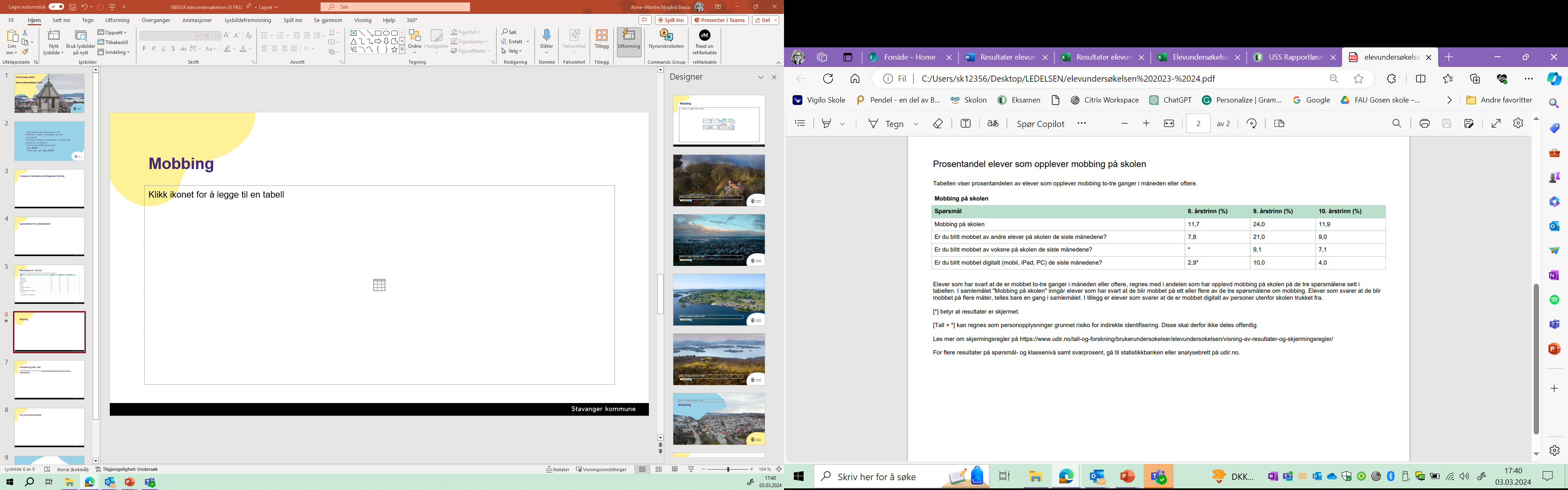 Forskere og Udir  mener
Læringsmiljøsenteret v/ Finne og Gusfre

 (Hvorfor sier stadig flere elever at de mobbes av voksne? (utdanningsnytt.no)

Udir analyse av resultatene (UDIR, 2024): 
10 prosent opplever å bli utsatt for mobbing.
Alle former for mobbing øker.
Mobbing fra medelever avtar med alder.
Jenter opplever mer mobbing i grunnskolen enn gutter.
Skolens tiltak hjelper ofte ikke.
Læringsmiljøet i skolen | udir.no
Mobbetallene fortsetter å øke | udir.no
Om statistikken: Elevundersøkelsen - Mobbing (udir.no)
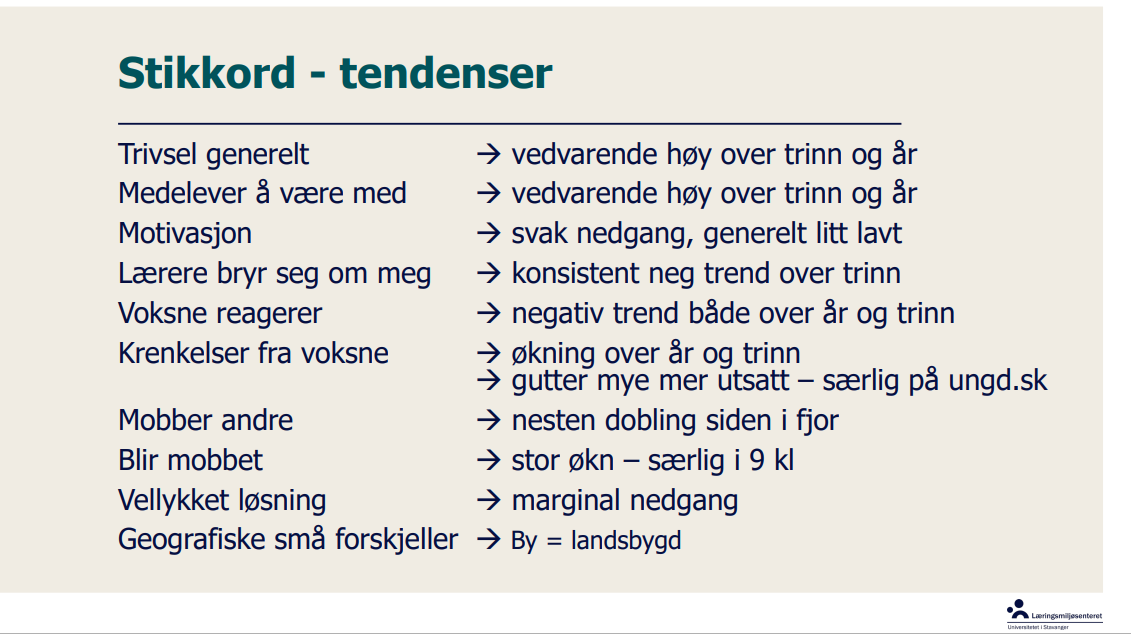 Fau sine kommentarer